AKT
Evidence-Based Practice
Dr Chris Webb - RCGP Examiner
List of Statistical Terms from the GP Curriculum
Absolute risk
Absolute risk reduction (ARR)
Absolute risk increase (ARI)
Association
Bayesian probability 
Bias 
Blinding
Case control
Case fatality
Cohort
Confidence intervals
Confounding
Correlation
Crossover
Cross-sectional
DALY (Disability adjusted life year)
Data types (categorical, ordinal, continuous)
Delphi
Discrimination 
Distributions (parametric and non-parametric)
List of Statistical Terms from the GP Curriculum
... continued
Ethnography 
Event rate
Focus group
Generalisability
Hazard ratio
Incidence
Inclusion / exclusion criteria
Likelihood ratios
Mean
Median
Meta-analysis
Mode
Negative predictive value (NPV)
Null hypothesis
Number needed to harm (NNH)
Number needed to treat (NNT)
Odds and odds ratio (OR)
Positive predictive value (PPV)
Prevalence
Probability
P-values
List of Statistical Terms from the GP Curriculum
... continued
QALY (quality adjusted life year)
Randomised controlled trial (RCT)
Range
Regression to the mean
Relative risk (RR)
Relative risk reduction (RRR)
Reliability
Risk ratio 
Risk reduction (RR)
Sampling
Sensitivity
Specificity
Standard deviation (SD)
Standardised mortality rates and ratios
 Systematic review
Trends
Triangulation
Type 1 and type 2 errors
Validity
Numbers
Mean, Mode, Median,Range
3, 3, 6, 13, 100
Mean of a set of values is given by the sum of the values divided by the number of values
(125 / 5 = 25)
Mode of a set of values is that value which appears the most often. In a normal distribution the mode will equal the mean and the median.
(3)
Median value is that value which falls in the middle if all the values are arranged in sequential order. In a normal distribution the median is equivalent to the mode and the mean
(3 3 6 13 100)
Range is the difference between the biggest and the smallest number
(100 - 3 = 97)
Distribution
Distribution describes scatter of measurements in a population
A normal distribution is one which is equal about the mean, such that the mean, the mode and the median are all equivalent
Normal distribution is also known as the Gaussian distribution or 'bell-shaped' distribution. It describes the spread of many biological and clinical measurement
Skewed Data
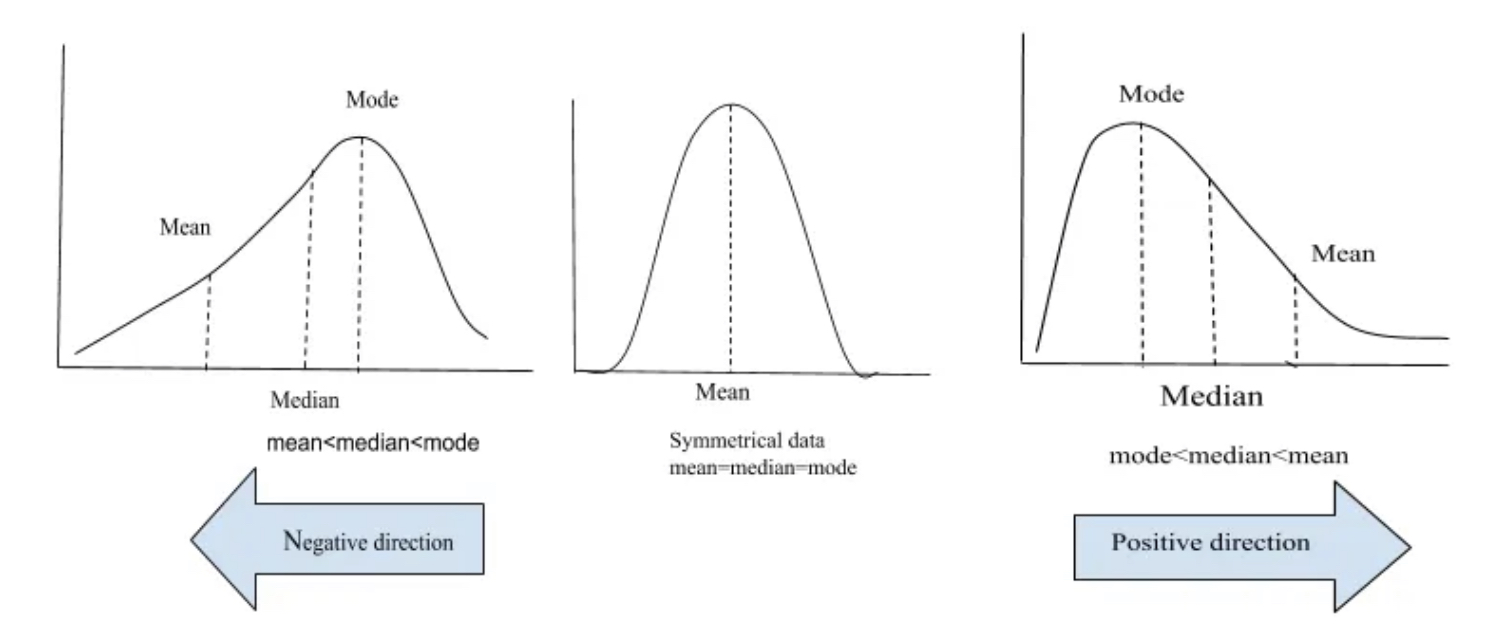 Skewed Distribution
Skewed distribution describes a population whose values are not equally distributed about the mean
Positive skew - small number of very large values
When the curve is drawn there is a long tail after the peak
Mean > Median > Mode 
Negative skew - reverse occurs and there are a small number of small values
When the curve is drawn the tail appears before the peak
Mode > Median > Mean
Properties of the Normal Distribution
Symmetrical i.e. mean = mode = median
68.3% of values lie within 1 SD of the mean
95.4% of values lie within 2 SD of the mean
99.7% of values lie within 3 SD of the mean
This is often reversed, so that within 1.96 SD of the mean lie 95% of the sample values
The range of the mean - (1.96 *SD) to the mean + (1.96 * SD) is called the 95% confidence interval, i.e. If a repeat sample of 100 observations are taken from the same group 95 of them would be expected to lie in that range
Normal Distribution
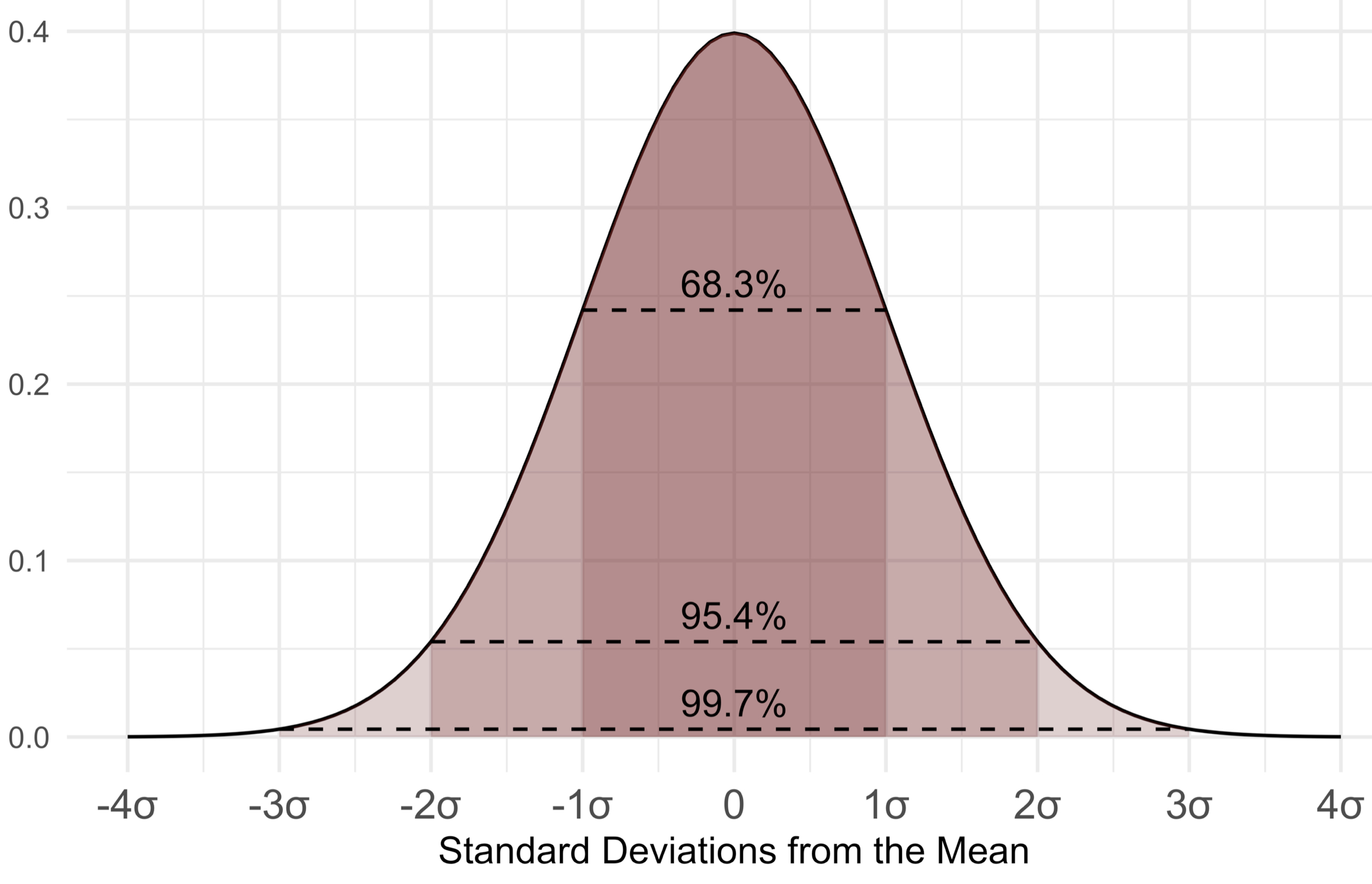 Standard Deviation (SD)
Square root of variance
Standard deviation gives the average distance of each of a set of observations from the mean
Represented by the Greek letter, sigma
If the SD is known then it can be stated that in a normally distributed population 68% of values will fall within 1SD of the mean, 95% within 2SD’s and 99% within 3SD’s of the mean
The SD is the square root of the variance
RCGP. Curriculum Topic Guides: evidence based practice, research and sharing knowledge. 2019
Standard Deviation
Low SD indicates that data points tend to be very close to the mean
High SD indicates that the data are spread out over a large range of values
In the USA the average men’s height is 178cm with a SD of 8cM
Most men (approx 68%) have a height between 170-186cm or 1SD from the mean
Almost all men (approx 95%) have a height within 16cm of the mean (162-194cm) - 2 SD’s from the mean
Standard Deviation
Answer
For most blood tests that GPs request, the result is reported together with a ‘normal range’, also termed a reference interval. This is calculated using samples from apparently healthy members of the local population
As with this marker, values from the test population generally follow a ‘normal distribution’. This means that most values are clustered in the centre of the range of values seen, with the values at the extremes occurring much less frequently
Values are distributed symmetrically around the mean resulting in a typical ‘bell-shaped’ normal distribution curve when plotted graphically. As the values are distributed symmetrically, the mean, median and mode of a normal distribution are equal. In this example, the mean value for the new biochemical marker is 0.3 pmol/l
As well as being defined by the mean, normal distributions are also defined by the spread of data, or standard deviation (SD); roughly 95% of the area of a normal distribution curve being within two standard deviations of the mean
Normal ranges are commonly set 2 SDs above and below the mean for a ‘normal’ population. In this case, the normal range calculated as 2 SDs above and below the mean is 0.205 to 0.395 pmol/l. However, it is important to remember that roughly only 95% of ‘normal’ values fall within this range; 5% (or 1 in 20) tests will deliver a result that is outside the normal range but is still normal
It is important to note that reference intervals may vary in different populations. For example, the reference range for haemoglobin is different in women and in men. The reference range can also vary according the analysis method used. Therefore laboratories may change reference ranges for tests when machinery is updated. So, once a reference range has been set, it will not always remain the same and, as clinicians, we cannot assume the reference range that we use from our local laboratory can be applied to sample results analysed elsewhere. It is important to always use the reference range supplied by the laboratory that has carried out the test
The correct answer is: Mean serum concentration in a normal population is 0.3 pmol/l
Variance
Variance = Square of standard deviation
Variance is a measure of the spread of observations around a mean
Variance is the square of standard deviation, therefore standard deviation is the square root of variance
Standard Error of the Mean (SEM)
Standard Error of the Mean (SEM) is a measure of the spread expected for the mean of the observations - i.e. how 'accurate' the calculated sample mean is from the true population mean 
Key point
SEM = SD / square root (n) where SD = standard deviation and n = sample size
The SEM gets smaller as the sample size (n) increases
A 95% confidence interval:
Lower limit = mean - (1.96 * SEM)
Upper limit = mean + (1.96 * SEM)
Standard Error of the Mean
The above formula is a slight simplification:
If a small sample size is used (e.g. n < 100) then it is important to use a 'Student's T critical value' look-up table to replace 1.96 with a different value
If a different confidence level is required, e.g. 90% then 1.96 is replaced by a different value. For 90% this would 1.645
Results such as mean value are often presented along with a confidence interval. For example, in a study the mean height in a sample taken from a population is 183cm. You know that the standard error (SE) (the standard deviation of the mean) is 2cm. This gives a 95% confidence interval of 179-187cm (+/- 2 SE)
Standard Error of the Mean
A follow-up study is performed looking at the height of 100 adults who were given steroids during childhood. The average height of the adults is 169cm, with a standard deviation of 16cm. What is the standard error of the mean?



SEM is calculated by the SD / square root (number of patients)
= 16 / square root (100) 
= 16 / 10 
= 1.6
Data types
Parametric Data
This is data that is assumed to follow a normal distribution 
Non-Parametric Data
Nominal Data
Categories (eg month/year, male/female, alive/dead, blood group)
Ordinal Data
Ranked (eg league tables, grades of cancer)
Data types
Nominal - Observed values can be put into set categories which have no particular order or hierarchy. You can count but not order or measure nominal data (for example birthplace)
Ordinal - Observed values can be put into set categories which themselves can be ordered (for example NYHA classification of heart failure symptoms)
Discrete - Observed values are confined to a certain values, usually a finite number of whole numbers (for example the number of asthma exacerbations in a year)
Continuous - Data can take any value with certain range (for example weight)
Binomial - Data may take one of two values (for example gender)
Interval - A measurement where the difference between two values is meaningful, such that equal differences between values correspond to real differences between the quantities that the scale measures (for example temperature)
Types of Significance Tests
The type of significance test used depends on whether the data is parametric (something which can be measured, usually normally distributed) or non-parametric
Parametric tests
Student's t-test - paired or unpaired*
Pearson's product-moment coefficient - correlation
Non-parametric tests
Mann-Whitney U test compares ordinal, interval, or ratio scales of unpaired data
Wilcoxon signed-rank test compares two sets of observations on a single sample, e.g. a 'before' and 'after' test on the same population following an intervention
Chi-squared test  used to compare proportions or percentages e.g. compares the percentage of patients who improved following two different interventions
Spearman, Kendall rank - correlation
*paired data refers to data obtained from a single group of patients, e.g. Measurement before and after an intervention. Unpaired data comes from two different groups of patients, e.g. Comparing response to different interventions in two groups
Graphical Representations of Statistical Data
Box-and-whisker plot -  Graphical representation of the sample minimum, lower quartile, median, upper quartile and sample maximum
Funnel plot -  Used to demonstrate the existence of publication bias in meta-analyses 
Histogram - A graphical display of continuous data where the values have been categorised into a number of categories 
Forest plot - Forest plots are usually found in meta-analyses and provide a graphical representation of the strength of evidence of the constituent trials
Scatter plot - Graphical representation using Cartesian coordinates to display values for two variables for a set of data
Kaplan-Meier survival plot - A plot of the Kaplan-Meier estimate of the survival function showing decreasing survival with time
What are the Chances?
2 x 2 Contingency Tables
Odds
a / b or c / d
Odds are defined as the probability that the event will occur divided by the probability that the event will not occur
This would be a / b in the Exposed Group and c / d in the Not-Exposed Group
Odds > 1 = Likely to happen
Odds < 1 = Not likely to happen
Odds
If a race horse runs 100 races and wins 25 times and loses the other 75 times, the probability of winning is 25/100 = 0.25 or 25%, but the odds of the horse winning are 25/75 = 0.333 or 1 win to 3 loses
If the horse runs 100 races and wins 5 and loses the other 95 times, the probability of winning is 0.05 or 5%, and the odds of the horse winning are 5/95 = 0.0526.
If the horse runs 100 races and wins 50, the probability of winning is 50/100 = 0.50 or 50%, and the odds of winning are 50/50 = 1 (even odds)
Odds Ratio (OR)
An odds ratio (OR) is a measure of association between an exposure and an outcome
The OR represents the odds that an outcome will occur given a particular exposure, compared to the odds of the outcome occurring in the absence of that exposure
The OR must be used in case-control studies rather than relative risk (RR) as there is no information on the numbers of all exposed and non-exposed
Bland J, Altman D. The odds ratio. BMJ 2000; 320: 1468
Sedgwick P. Odds and odds ratios. BMJ 2013; 347: f5067
Sedgwick P. What are the odds? BMJ 2015; 350: h2327
Odds Ratio (OR)
Odds Ratio
The odds of the outcome occurring given an exposure are a/b
The odds of that same outcome occurring without that exposure are c/d
The odds ratio is a/b divided by c/d



If OR = 1, exposure does not affect the odds of outcome
If OR > 1, exposure is associated with higher odds of outcome
If OR < 1, exposure is associated with lower odds of outcome
Odds Ratio
Answer
The Odds ratio (OR) = ratio of odds of event occurring in exposed vs. unexposed group. 
Or (a/c) divided by (b/d)
By rearrangement of the mathematical equation, this simplifies to (a x d) divided by (b x c)
In this study, the odds ratio can be arrived at using the simplified calculation ie (1000 x 16000 = 16000000) divided by (20000 x 80 = 1600000)
16000000/1600000 = 10
This means that, in this study, the odds of dying from lung cancer were 10 times higher for male smokers as compared to non-smokers
Risk
a / (a + b) or c / (c + d)
Risk of a particular event is the number of outcomes which favour the event in question, divided by the total number of possible outcomes
Most appropriately calculated for cohort studies
Risk
Answer
This risk is ‘the likelihood that a VTE will happen’ and the quoted abstract is using ‘relative’ rather than ‘absolute’ risk increase. A relative risk of 1.0 indicates that the risk is the same in the exposed and control groups. A relative risk greater than 1.0 indicates that there is an increased risk in the exposed group compared with the control group, whereas a relative risk less than 1.0 indicates a reduction in the risk in the exposed group compared with the control group
For example, a relative risk of 1.5 means that the risk of the outcome of interest is 50% higher in the exposed group than in the control, while a relative risk of 3.0 means that the risk in the exposed group is three times as high as in the unexposed group. Conversely, a relative risk of 0.8 means that the risk in the exposed group is 20% lower than in the unexposed group
In this example, the relative risk is increased by 32%, i.e. around 1.3 times' higher for patients taking atypical antipsychotics over the period stated
It is important to look beyond the headline figures – in fact, details from the study show that the absolute risk of a VTE in one year for such patients was 4 in 10,000
The correct answer is: The risk of a VTE is 1.3 times that of a patient not taking an antipsychotic
Relative Risk (RR)
a / (a + b) / c / (c + d) or EER / CER
Relative risk (RR or risk ratio) compares the risk of an occurrence in one group with the risk of the same occurrence in another group
It does this by dividing the risk of that occurrence in the ‘exposed group’ by the risk of that occurrence in the ‘unexposed’ group
Relative risk (RR) = a / (a + b) divided by the result of c / (c + d)
A risk ratio of 1.0 indicates identical risk among the two groups
A risk ratio >1.0 indicates an increased risk of the occurrence of interest for the exposed group
A risk ratio <1.0 indicates a decreased risk for the exposed group
Relative Risk (RR)
The correct answer is: 1.05 (16.2/15.5)
Relative Risk Reduction (RRR)
(EER - CER) / CER
Relative Risk Reduction (RRR) tells you by how much the treatment reduced the risk of bad outcomes relative to the control group who did not have the treatment
Absolute Risk Reduction (ARR)
CER - EER
Absolute risk reduction (ARR) (also called risk difference) is the absolute difference in outcomes between one group (usually the control group) and the group receiving treatment
The percentage tells you how much the risk of something happening decreases if a certain intervention happens
Absolute Risk Reduction (ARR)
Answer
The absolute risk reduction is a way of measuring the size of a difference between two treatments. The process of calculating the absolute risk reduction (ARR) is formalised in the equations below:
Absolute risk = the number of events (good or bad) in treated or control groups, divided by the number of people in that group
ARR (absolute risk reduction) = Absolute Risk of events in the control group - Absolute Risk of events in the treatment group
In this study the ARR is 15% - 5% = 10%
The correct answer is: 10%
Absolute Benefit Increase (ABI)
EER - CER
Absolute Benefit Increase (ABI) is used when the treatment is likely to increase the number of beneficial events
Calculated as EER - CER (expressed as a percentage)
Relative Benefit Increase (RBI) = ABI / CER = EER - CER / CER
Experimental Event Rate (EER) - This is the event rate in the group given active treatment - this is expressed as a percentage. It is calculated as the number of events number by the number of patients receiving active treatment
Control Event Rate (CER) - This is the event rate in the group given active placebo - this is expressed as a percentage. It is calculated as the number of events number by the number of patients receiving placebo
Number Needed to Treat (NNT)
1 / ARR
Number Needed to Treat (NNT) is the number of patients who must (on average) be treated with a specific therapy for one of them to benefit
NNT is calculated from the proportion of successes (or failures) in those having no treatment, or an alternative treatment. For example, if streptokinase was found to reduce the mortality associated with MI from 12% to 8%, then this would mean that for every 100 patients treated with streptokinase 4 (4%) would survive who would otherwise have died. Thus the NNT to save one life with treating with streptokinase is 100/4 = 25. Note that 22, of the other 24 patients who received treatment and survived, would have survived without treatment. Also that 2 patients (8%) died despite the streptokinase treatment
Trial results used to derive NNTs often considerable uncertainty associated with them but the uncertainty in NNTs is hidden, because they are generally published without confidence intervals
Number Needed to Treat
Answer
ARR is the absolute difference in risk between the experimental and control groups in a trial.
ARR = Absolute risk of events in the control group - Absolute risk of events in the treatment group
NNT is the number of patients who must (on average) be treated with a specific therapy for one of them to benefit
NNT = 1/ARR
In this example
ARR = (0.04-0.02) = 0.02
NNT = (1/0.02) = 50
The correct answer is: 50
Number Needed to Harm (NNH)
Number needed to harm or NNH is a measure of the relative harm of an intervention - eg smoking. It is the inverse of the absolute risk increase
Cook R, Sackett D. The number needed to treat: a clinically useful measure of treatment effect. BMJ 1995; 310: 452
Number Needed to Harm
Answer
The event rate in the exposed group is a/(a + b) = 3000/24000 = 1/8 =  0.125
The event rate in the unexposed group is c/(c + d) = 100/20000 = 1/200 = 0.005
Therefore the absolute risk increase is 0.125-0.005 = 0.12
Number needed to harm = 1/0.12 = 8.3  
This means that, for roughly every 8 men that smoke, one is likely to die from lung cancer
Formulas
Hazard Ratio (HR)
Hazard ratio (HR) is a measure of an effect of an intervention on an outcome of interest over time
Reported most commonly in time-to-event analysis or survival analysis (ie when we are interested in knowing how long it takes for a particular event/outcome to occur)
Outcome could be an adverse / negative outcome (eg time from treatment / surgery until death / relapse) or a positive outcome (e.g. time to cure / discharge / conceive / heal or disease-free survival)
Hazard Ratio
Hazard Ratio (ie the ratio of hazards) = Hazard in the intervention group ÷ Hazard in the control group
Hazard represents the instantaneous event rate
Means the probability that an individual would experience an event (eg death / relapse) at a particular given point in time after the intervention, assuming that this individual has survived to that particular point of time without experiencing any event
Hazard Ratio
Confidence Interval (CI):
The range of values that is likely to include the true population value and is used to measure the precision of the study’s estimate (in this case, the precision of the Hazard Ratio)
Narrower the confidence interval, the more precise the estimate
If the confidence interval includes 1, then the hazard ratio is not significant
Hazard Ratio
Interpretation of Hazard Ratio
Because Hazard Ratio is a ratio, then when: 
HR = 0.5: at any particular time, half as many patients in the treatment group are experiencing an event compared to the control group
HR = 1: at any particular time, event rates are the same in both groups
HR = 2: at any particular time, twice as many patients in the treatment group are experiencing an event compared to the control group
Hazard Ratio
Hazard Ratios vs. Risk Ratios (or Relative Risk)
Hazard ratio is frequently interpreted as risk ratio (or relative risk), but they are not technically the same
One of the main differences between risk ratio and hazard ratio is that risk ratio does not care about the timing of the event but only about the occurrence of the event by the end of the study (i.e. whether they occurred or not: the total number of events by the end of the study period)
In contrast, hazard ratio takes account not only of the total number of events, but also of the timing of each event
How Good is my Study?
Null Hypothesis
A null hypothesis is a formal statement that no difference exists between treatment groups (e.g. placebo versus treatment to be tested) or that there is no association between risk indicator and outcome variables. A null hypothesis is stating that any difference between the different treatment groups, or risk indicator and outcome variables, is due to chance alone
It is a hypothesis which is set up to be disproved by the results of a trial
If the null hypothesis is true then the findings from the study are the result of chance or random factors. If a null hypothesis is rejected then, depending on the factors tested by the trial, there is evidence of a difference between treatment groups or an association between risk indicator and outcome variables
The predicted results given the accuracy of the null hypothesis are used to assess the statistical validity of the results of the trial
Type 1 Error
Type 1 errors are those errors resulting from wrongly rejecting Ho - the null hypothesis - when it is in fact true (i.e. a false positive result)
Usually the risk of this is given by a probability alpha, written n < 0.05 for the level of chance of a type 1 error to be less than a twentieth
Type 2 Error
A type 2 error is an error resulting from wrongly accepting Ho - the null hypothesis - when it is in fact false (i.e. a false negative result)
The power of a study can be calculated via knowledge of the type 2 error 
Power (the chance that the study will detect the minimum difference as statistically different) = 1 - type 2 error
The power of a study of a clinical trial (1 - probability of a type 2 error) simultaneously reflects the number of people in the trial and the amount of actual change in a particular subgroup.
Rate of the type II error is denoted by the Greek letter ß (beta) and related to the power of a test (which equals 1-ß)
Power of a Statistical Test
Power of a statistical test is essentially the ability to show a difference if one exists (i.e. to reject the null hypothesis). It is defined as 1 - the type 2 error
What level of power should be used:
The power of a study defines the ability of a study to demonstrate an association or causal relationship between two variables, given that an association exists eg 80% power in a clinical trial means that the study has a 80% chance of ending up with a p value of less than 5% in a statistical test (i.e. a statistically significant treatment effect) if there really was an important difference (e.g. 10% versus 5% mortality) between treatments
If a study has a low power then the study results will be questionable (the study might have been too small to detect any differences)
80% is often considered an acceptable level of power for a study
Null Hypothesis
Relating the null hypothesis to type 1 error, type 2 error and the power of a study:  
Null hypothesis - assumes that there is no difference between the groups (treatment versus placebo)
Type 1 error - alpha - the probability of rejecting a null hypothesis that should have been accepted, i.e. the probability of accepting an alternative hypothesis when an observation is due to chance
Type 2 error - beta - the probability that, despite accepting the null hypothesis (i.e. no evidence from the study results that there is a a difference between placebo and treatment), there really is a difference
The power of a study is calculated as (1 - type 2 error)
Causation
Causation or causal linkage between two factors - is suggested by evidence which is:
Consistent and strong
Biologically plausible
Showing a dose / response relationship
Temporally correct
Coherent
Specific 
The strength of evidence is probably most strong from randomised clinical trials, and progressively less strong from cohort studies, case control studies and case series
Note that causation is definitely distinct from association
Reliability and Validity
Reliability is used in statistics to imply consistency of a measure
Validity is determined by whether a test accurately measures what it is supposed to measure
Reliability and validity are independent of each other. A measurement can be valid but not reliable, or reliable but not valid. For example, if a pulse oximeter records the oxygen saturations 5% below the true value every time it is used then from a statistical point of view it is 'reliable' (the value is consistently 5% below the true value) but not 'valid' (as the reported saturations are not an accurate reflection of the true values)
How Good is my Diagnostic Test?
Screening Test Statistics
Patients and doctors need to know if a disease or condition is present or absent. Tests can help by indicating how likely it is that the patient has the condition 
In order to interpret test results a working knowledge of the statistics used to describe them is required
Contingency tables (2 x 2 tables) are used to illustrate and calculate test statistics such as sensitivity. It would be unusual for a medical exam not to feature a question based around screening test statistics. Commit the following table to memory and spend time practising using it as you will be expected to make calculations using it in your exam
TP = True positives (Have the disease and have a positive result on screening)
FP = False positives (Don’t have the disease and have positive result on screening)
FN = False negative (Have the disease and have a negative result on screening)
TN = True negatives (Don’t have the disease and have a negative result on screening)
Screening tests
Wilson–Jungner criteria for appraising the validity of a screening programme:
The condition being screened for should be an important health problem 
The natural history of the condition should be well understood 
There should be a detectable early stage 
Treatment at an early stage should be of more benefit than at a later stage 
A suitable test should be devised for the early stage 
The test should be acceptable 
Intervals for repeating the test should be determined 
Adequate health service provision should be made for the extra clinical workload resulting from screening 
The risks, both physical and psychological, should be less than the benefits 
The costs should be balanced against the benefits
An ideal screening test will have high sensitivity and high specificity. It should also have a high positive predictive value and a high negative predictive value. A low negative predictive value means that a negative test will not reliably exclude the disease
RCGP curriculum. Enhancing professional knowledge 
Wilson JMG & Jungner J. Principles and practice of screening for disease. World Health Organisation. 1968
Lead Time Bias
Lead time is the length of time between the detection of a disease and its usual clinical presentation and diagnosis. Lead time bias results in an apparent increase in survival due to a health condition, such as cancer being detected at an early stage, when there is no actual effect of early detection on survival. The patient just lives for a longer period with the diagnosis
When evaluating the effectiveness of the early detection and treatment of a condition, the lead time must be subtracted from the overall survival time of screened patients to avoid lead time bias. Historically this has been a flaw in the evaluation of cancer screening programmes, and in particular breast cancer screening programmes, resulting in inflated claims of effectiveness
Lead time bias occurs when two tests for a disease are compared and although one of the tests diagnoses the disease earlier, this does not translate into a survival benefit (ie it does not affect the outcome of the disease)
The disease may appear to prolong survival but it actually only results in an earlier diagnosis. Morbidity (including patient anxiety and potential treatment side-effects) is increased as the patient must live with the knowledge of the disease for longer
Lead time bias is an important factor to consider when evaluating the effectiveness of a specific screening test
RCGP. Research and surveillance in primary care
Confirmation Bias
Confirmation bias relates to a tendency to interpret information that confirms someone’s preconceptions
A clinical example might be a patient who, despite our best explanations, continues to hold on to their preformed conclusions about a diagnosis
This of course is the opposite of testing hypotheses by traditional diagnostic processes
Sensitivity
TP / (TP + FN) or a / (a + c)
Sensitivity a/(a + c) of a test refers to the proportion of individuals in a population that will be correctly identified when tested for a particular disease
Specificity
TN / (TN + FP) or d / (d + b)
Specificity d/(d + b) of a test refers to the probability that a person who does not have the particular disease and is tested for the disease will be correctly identified as not having the disease
There is always a trade off between the sensitivity and specificity of a test
If we identify more cases using a test by broadening the inclusion criteria we may increase the sensitivity of the test but increase the number of false positives ie decrease the specificity
Specificity
Answer
Sensitivity = a/(a + c)   
Specificity = d/(b + d)
Positive predictive value  = a/(a + b)
Negative predictive value = d/(c + d)
The correct answer is: 90% (180/200)
Positive Predictive Value
TP / (TP + FP) or a / (a + b)
Positive Predictive Value (precision) of a test a/(a + b) is the proportion of patients with positive results who are correctly identified
Conditions with low prevalence may have a low positive predictive value despite a high specificity and sensitivity
RCGP. Curriculum Topic Guides: evidence based practice, research and sharing knowledge. 2019
Negative Predictive Value
TN / (FN + TN) or d / (c + d)
This is the post-test probability of a negative test 
This test addresses the question - if a person has a negative test, what is the probability that he or she does not have the condition:
True Negative / (False Negative + True Negative) x 100%
Likelihood Ratios
Likelihood ratios are defined as the ratio of the probability of a test result among patients with a target disorder to the probability of that same test result among patients who do not have the target disorder
The likelihood ratio for a positive test is calculated as:
sensitivity / (1 - specificity)
The likelihood ratio of a negative result is calculated as:
(1-sensitivity)/specificity
Note that sensitivity = (a / (a + c) and specificity = (d / (b + d)
Pre-Test Odds
Pre-Test Odds is defined as the odds that the patient has the target disorder before the test is undertaken 
Pretest probability / (1-pretest probability)
Note that pretest probability is defined as
(a + c) / (a + b + c + d)
Post-Test Odds
Post-Test Odds is defined as the odds that the patient has the target disorder after the test is carried out 
Protest odds x likelihood ratio
Also known as prevalence
False Positives and Negatives
False positive screening tests indicate incorrectly that healthy people have a disease. False negative tests falsely reassure some people who have the disease that they are healthy.
A test with poor sensitivity will produce more false negatives and miss more disease while a test with poor specificity will produce more false positives and label more healthy people as diseased
Variability of Sensitivity and Specificity
The sensitivity and specificity of a test are not static. This is because the cutoff between normal and abnormal is usually arbitrarily defined
As the cutoff is made more abnormal, a test's sensitivity and false positive rate decrease. For example, the higher the blood glucose used to define diabetes, the more certain one can be that a positive result indicates disease but the more patients with the disease will be missed.
Conversely, if the cutoff level is less abnormal, the sensitivity improves but so does the false positive rate. More patients with the disease will be found but more without the disease are in danger of being falsely labelled as having the disease
Most laboratory tests have locally defined ranges with the normal range containing 95% of results
Accuracy
Accuracy of test is the true positives and the true negatives as a proportion of all positives and negatives i.e (a + d)/(a + b)+(c + d)
Reliability
Reliability is the consistency of the measurement or degree to which the test measures the same each time
Critical Appraisal
What is the research question - for most studies there should be a single sentence describing why the study was done and what hypothesis the authors were testing
Type of study design used
Study population investigated
Comparator drugs and doses studied
Sample size and power used in the study
Primary versus secondary endpoints and subgroup analysis
Duration of the study
Study follow-up
Is there a sponsorship or publication bias?
Critical Appraisal
Other considerations:
Intention to treat analysis
What p-values are used
What confidence intervals are used
Comparing statistical and clinical significance of results
Analysis of results e.g absolute risks, relative risks, odds ratios, hazard ratios, numbers needed to treat, numbers needed to harm, Kaplan-Meier survival curves, simple statistical test
Types of Study
Retrospective eg Case control study
Prospective eg Cohort study, Randomised controlled trial
Other points regarding study design include:
Was the study blinded? If so was the study blinded for the patient and the investigator (double blinded)?
Was the study a crossover study?
The findings from a prospective study are more valid than those from a retrospective one
Hierarchy of Strength of Evidence
Ia – evidence from systematic reviews or meta-analysis of randomised controlled trials
Ib – evidence from at least one randomised controlled trial
IIa – evidence from at least one controlled study without randomisation
IIb – evidence from at least one other type of quasi-experimental study
III – evidence from non-experimental descriptive studies, such as case-control studies
IV – evidence from expert committee reports or opinions or clinical experience of respected authorities
Oxford Centre for Evidence-based Medicine. Levels of Evidence. 2009
RCGP. Research and surveillance in primary care
RCGP. Research Ready
Hierarchy of Strength of Evidence
Systematic review / meta-analysis (best)
RCT
Non-randomised controlled trial
Cohort studies
Case-control studies
Cross-sectional surveys
Case series
Case report
Expert opinion (worst)
Meta-analysis
This has proved a very useful technique, especially in areas where a large amount of data has been collected apparently with an inconclusive result
Published literature is surveyed and results from all well conducted trials (blinded, adequate clinical details, clear drop-out criteria etc.) are pooled and the data re-analysed
Because it is usually only positive results which are published there is a tendency for type I errors to be included (wrongly rejecting the known hypothesis - assuming a difference where none exists). It may be useful therefore to include data which is equally soundly based but has not been published. Such data may be subject to type II errors (wrongly accepting the null hypothesis - assuming no difference when actually there is a difference). These errors generally arise because the number of subjects is to small, but combining them in a meta analysis reveals the correct outcome
Weighted Event Rates
Weighted Event Rates are the contributions of individual studies to the total in a meta-analysis, determined by the sample size and the number of events in each study
Randomised Controlled Trials
Randomised controlled trials are often considered to be the gold-standard for determining the efficacy or effectiveness of various types of medical interventions
Participants are randomly assigned into experimental or control groups and observed over a specific time interval for development of a particular outcome
Their disadvantages is that they can be expensive to run, subject to bias and ethical limitations
Study outcomes - primary outcomes are determined before patients are entered into study and are focused on predicted benefits and risks
Often these studies employ strict criteria for the inclusion and exclusion of subjects, which can lead to difficulties in extrapolating their results to wider populations seen in clinical practice
Follow-up - often have short follow-up because of costs and pressure to produce timely evidence
Cohort Studies
Cohort studies are prospective and observational
Cohort studies are longitudinal studies that follow a large cohort of people over a long period of time, provide rich information and temporal data on risk of developing an outcome of interest from any number of measured exposures. These studies are useful to assess the effect of genetic variants, rare exposures (i.e. radiation) or exposures that take a long time to produce disease (i.e. asbestos).
The comparison between groups is with respect to disease e.g. following groups of smokers and non-smokers in time to see whether one group is more prone to cancer
Cohort studies are also expensive to conduct and are reliant on the right exposures being measured and ability to follow-up a large proportion of the cohort
Case Control Studies
Case-control studies are retrospective and observational
It is a retrospective comparison between representative samples of people who get a disease and people who do not
It can show associations, but cannot establish causality
One particular problem with case control studies is recall bias – in that the cases with the disease are more motivated to recall apparently trivial episodes in the past, compared to the controls (who are disease free)
Crossover Studies
In a crossover study each subject receives treatment and placebo in a random order
Each subject thus acts as his own control
Crossover studies are only suitable for evaluating palliative treatments of chronic stable conditions e.g. assessing a new mucolytic therapy in cystic fibrosis patients and comparing this to current best treatment
Cross-Sectional Studies
Cross sectional studies describe characteristics of a population
Data is collected at one point in time and the relationships between characteristics are considered
An example would be to see how many of a particular group of people drink alcohol, and how many of that group have liver cirrhosis
p-value
A statistical test cannot absolutely prove anything - all a statistical test can do is quantify the likelihood that an observed result in a study is a real effect rather than due to chance
Tests of significance (hypothesis tests) in clinical studies are undertaken to assess the probability that an observed difference between interventions could have occurred by chance - the tests actually check the hypothesis that no difference exists between interventions (referred to as a 'null hypothesis')
The p-value is the probability that no difference exists between interventions for a given endpoint ('null hypothesis')
Probability can take any value between 0 (no chance at all) and 1.0 (certainty), and this is also true the p-value
p value
There is an arbitrary convention of using a p-value of 0.05
This means that if the p-value is < 0.05 (which means that the probability of the effects of two interventions being the same is 1 in 20 or less) the effects of two interventions are said to be statistically significantly different and the 'null hypothesis' is refuted (i.e. there is evidence that a difference exists between the interventions)
If the p-value is >0.05, this, by convention, would indicate there is no statistically significant difference in effect between the interventions
Significance tests alone do not indicate the magnitude of the observed difference between treatments that is needed to determine the clinical significance of study results
When comparing two groups of variables with normal distribution, a p-values of less than 0.05 means that there is a 95% chance that the null hypothesis (i.e. that there is no difference between the control group and intervention group) is false and that the intervention has resulted in a real and significant difference between the trial and control groups
Confidence Interval (CI)
Confidence interval (CI) gives a range of values which are likely to cover the true but unknown value
CIs provide more useful information than the p-value alone
CI around a result obtained from a study sample indicates the range of values within which there is a specific level of certainty (usually 95%) that the true population value for that result lies
Confidence Interval (CI)
... continued
If a CI around the difference in mean effects of two interventions contains the value zero, then one cannot rule out the possibility that there is no difference in effect between the interventions and therefore the difference between the interventions would not be statistically significant. If however, if the CI excludes the value zero, one can be reasonably (95%) certain that there is a difference between the interventions and therefore the difference would be statistically significant
If a CI is around a statistic that is a ratio (e.g. relative risk, odds ratio, hazard ratio). If the CI does not contain the value 1.0, this would indicate that a statistically significant difference exists
Confidence Interval (CI)
... continued
CIs can also be constructed around the measure of effect of each separate intervention. If the CIs around each measure of effect do not overlap, this would indicate that the effects of each separate intervention are significantly different. If the CIs do overlap then it is less certain whether there is or is not a significant difference between the effects of each intervention
Width of the CI (i.e. the range of values of the CI) also provides useful information. A CI that is tight around the point estimate indicates that the study has sufficient power to be relatively precise. A CI that is very wide indicates that the study could be underpowered and the point estimate imprecise
Qualitative Study
A qualitative study is primarily exploratory research which involves non-numerical data
It is used to gain an understanding of underlying reasons, opinions, and motivations
It provides insights into the problem or helps to develop ideas or used to generate hypotheses for further quantitative study
A good qualitative study will address a clinical problem through a clearly formulated question and using more than one research method (triangulation)
Analysis of qualitative data can and should be done using explicit, systematic, and reproducible methods
Quantitative methods are useful where research is based on "counting" e.g. "How many parents would consult their general practitioner when their child has a mild temperature?"A qualitative study however examines less tangible aspects such as attitudes e.g. "Why do parents worry so much about their children's temperature?"
Qualitative Study
Examples of methods
Documents - study of documentary accounts of events, such as meetings
Passive observation - systematic watching of behaviour and talk in natural occurring settings
Participant observation - observation in which the researcher also occupies a role or part in the setting, in addition to observing
In depth interviews - face to face conversation with the purpose of exploring issues or topics in detail. Does not use preset questions, but is shaped by a defined set of topics
Focus groups - method of group interview which explicitly includes and uses the group interaction to generate data
Qualitative Study
... continued
Qualitative research begins with an intention to explore a particular area, collects "data" (observations and interviews), and generates ideas and hypotheses from these data largely through what is known as inductive reasoning
Strength of qualitative research lies in validity (closeness to the truth) - that is, good qualitative research, using a selection of data collection methods, really should touch the core of what is going on rather than just skimming the surface
Validity of qualitative methods is greatly improved by using a combination of research methods, a process known as triangulation, and by independent analysis of the data by more than one researcher
Forest Plots
A forest plot is a tool that allows the individual results of the studies contributing to a meta-analysis to be viewed at a glance. The results of individual studies are shown as squares centred on the point estimate of the result of each study. The size of the square relates to the size and weighting of the study. A horizontal line runs through the square to show its confidence interval
The overall estimate from the meta-analysis and its confidence interval are put at the bottom, represented as a diamond. The horizontal tips of the diamond represent the confidence interval. Significance of the overall effect is achieved if the diamond is clear of the line of no effect
Forest Plots
In this diagram the ‘line of no effect’ is the solid line labelled ‘1’.  Although the point estimate results (depicted by the centre of each box) of the 15 trials included in this meta-analysis all fall to the left of the line of no effect suggesting a beneficial treatment effect, 11 of the 15 trials shown had results that did not show a significant effect i.e. the ‘whiskers’ depicting their confidence intervals cross the line of no effect. However, pooling the results gives an overall estimate of effect that is significant and suggests the treatment being tested is beneficial
Sedgwick P.  How to read a forest plot in a meta-analysis. BMJ 2015; 351: h4028
Lewis S, Clarke M. Forest plots: trying to see the wood and the trees. BMJ  2001; 322:1479
Funnel Plots
Funnel plots are used in meta-analysis to assess for homo/heterogeneity of studies and possible bias
Statistical heterogeneity refers to differences between study results beyond those attributable to chance
It may arise because of either study population differences or differences in method
Reporting bias is also common in meta-analysis studies i.e. those studies with positive or more interesting results are more likely to be published and thus be accessible to be used in a meta-analysis
If the studies included are homogenous and there is no bias, the scatter will be due to sampling variation alone and the plot resembles a symmetrical inverted funnel with the triangle incorporating 95% of studies
Significant heterogeneity or reporting bias changes the symmetry, shape or spread of the plot
Sterne N, Sutton A, Ioannidis J, et al. Recommendations for examining and interpreting funnel plot asymmetry in meta-analyses of randomised controlled trials. BMJ 2011; 343: d4002